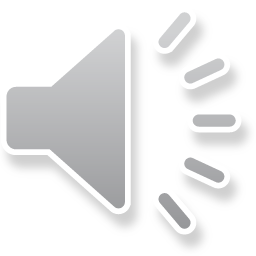 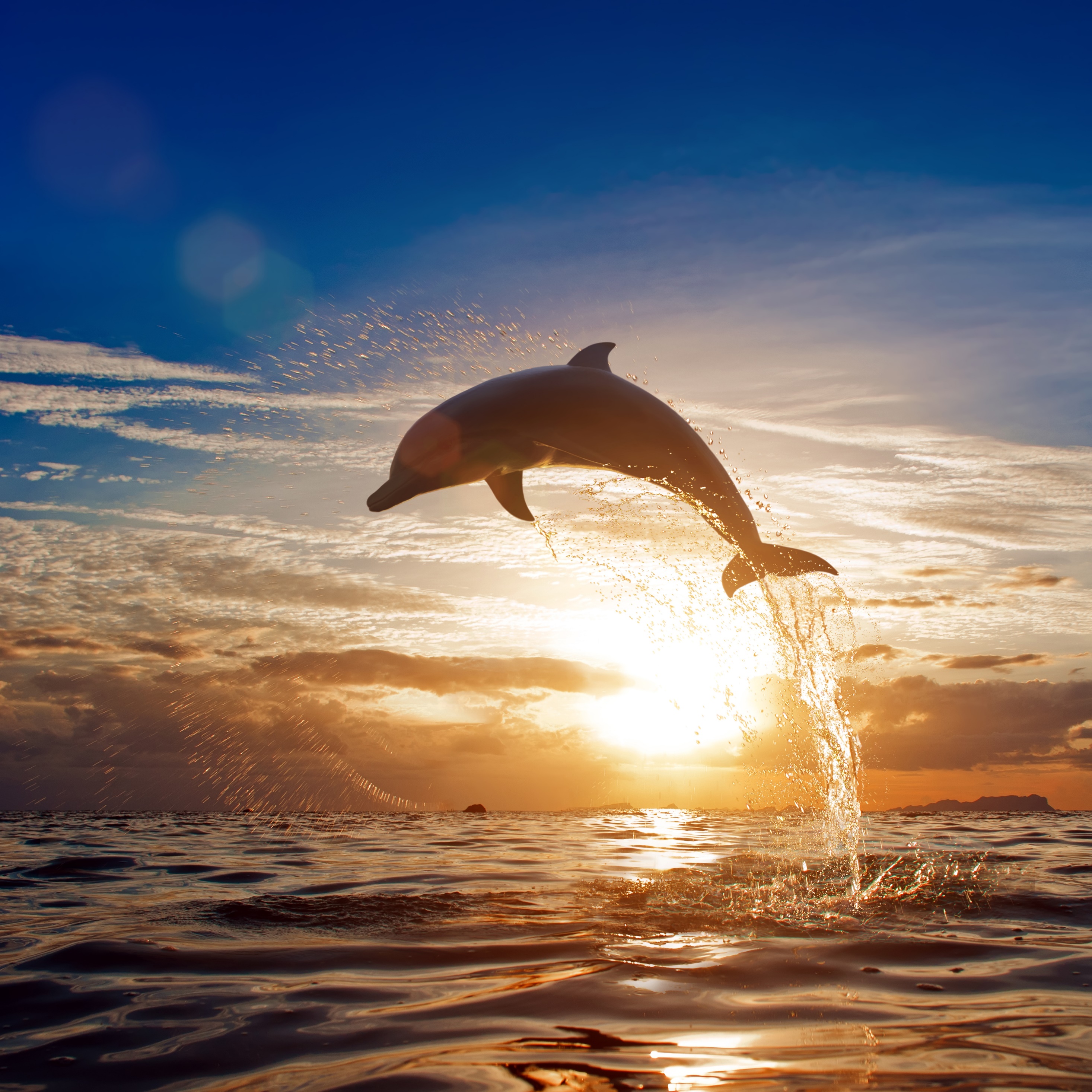 星辰大海 追逐梦想
职业规划 | 工作汇报 | 个人总结 | 总结计划 | 述职报告
汇报人：格迪天
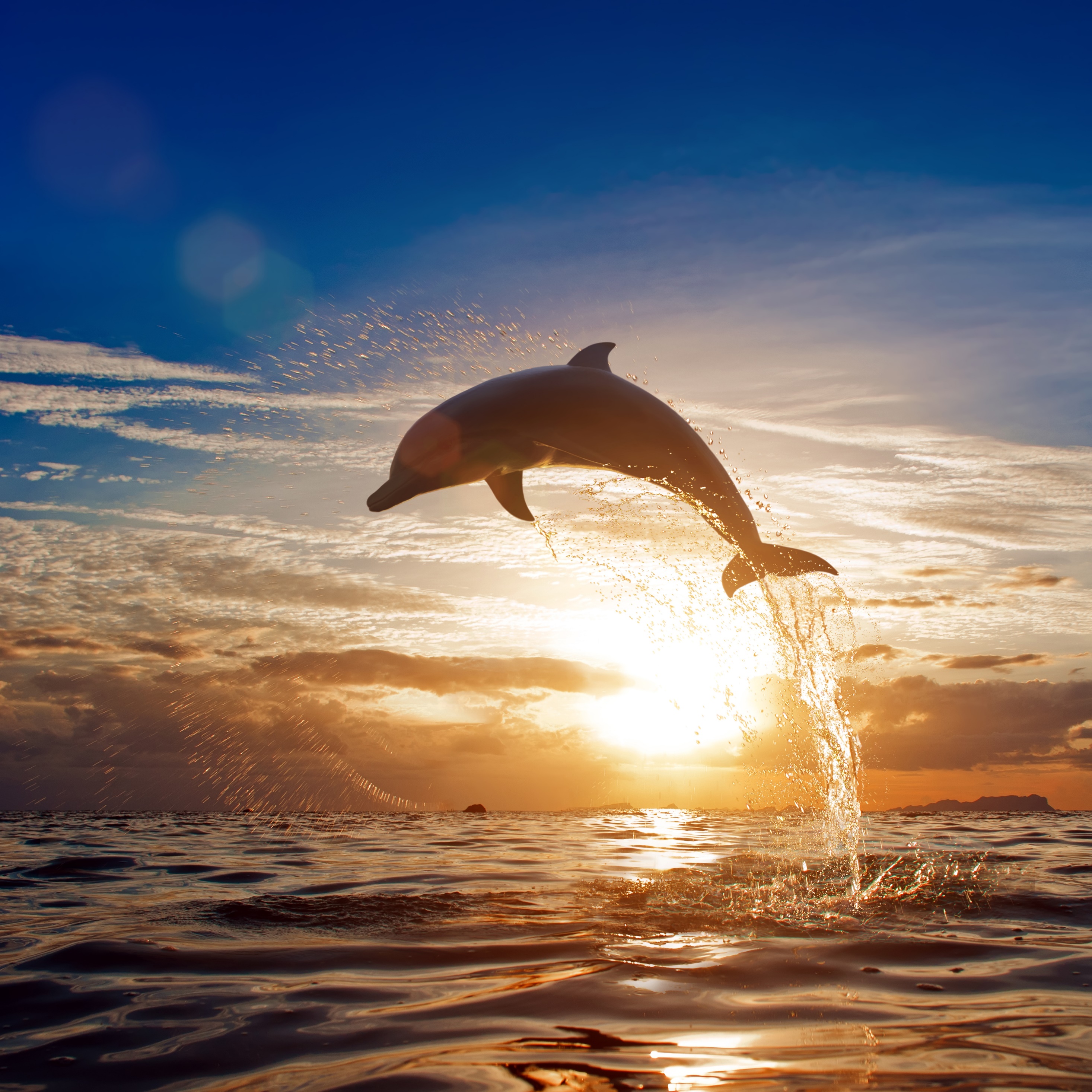 目
录
Contents
专业能力和自我评价
目前工作概述
工作中存在的不足
工作规划和目标
PART 01
专业能力和自我评价
单击此处添加您的文字内容
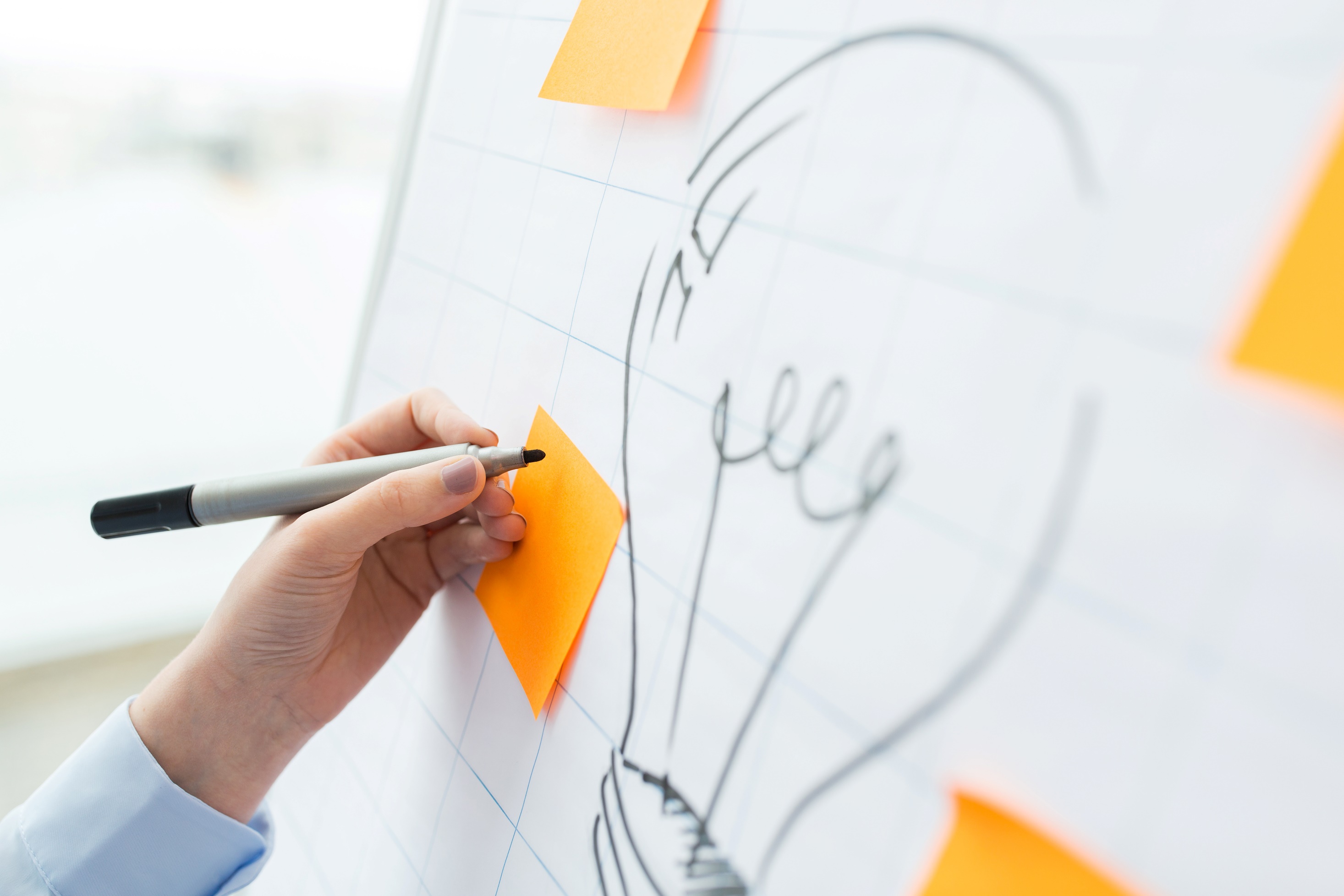 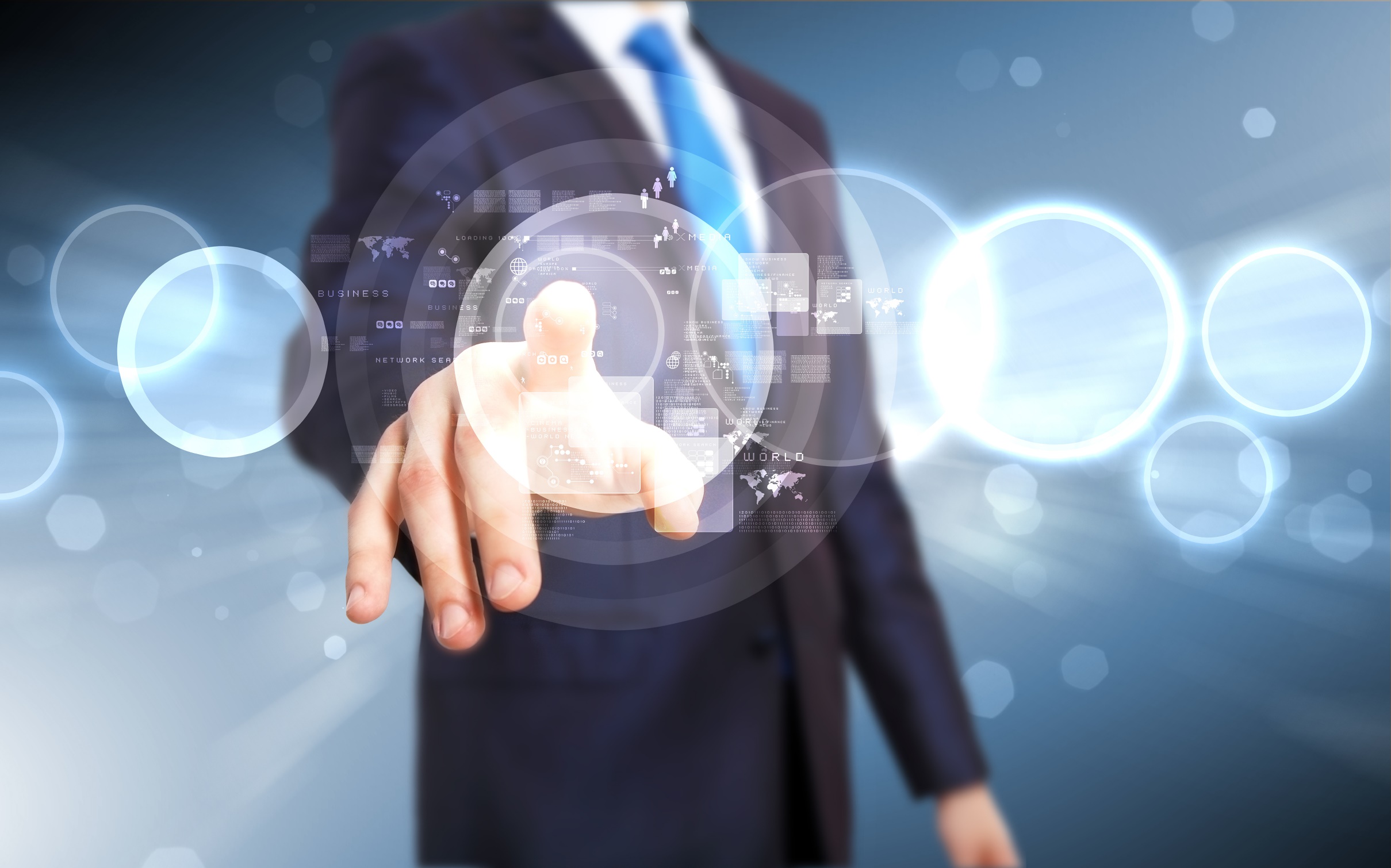 添加标题
单击此处添加您的文字内容，或复制文本粘贴至此
添加标题
单击此处添加您的文字内容，或复制文本粘贴至此
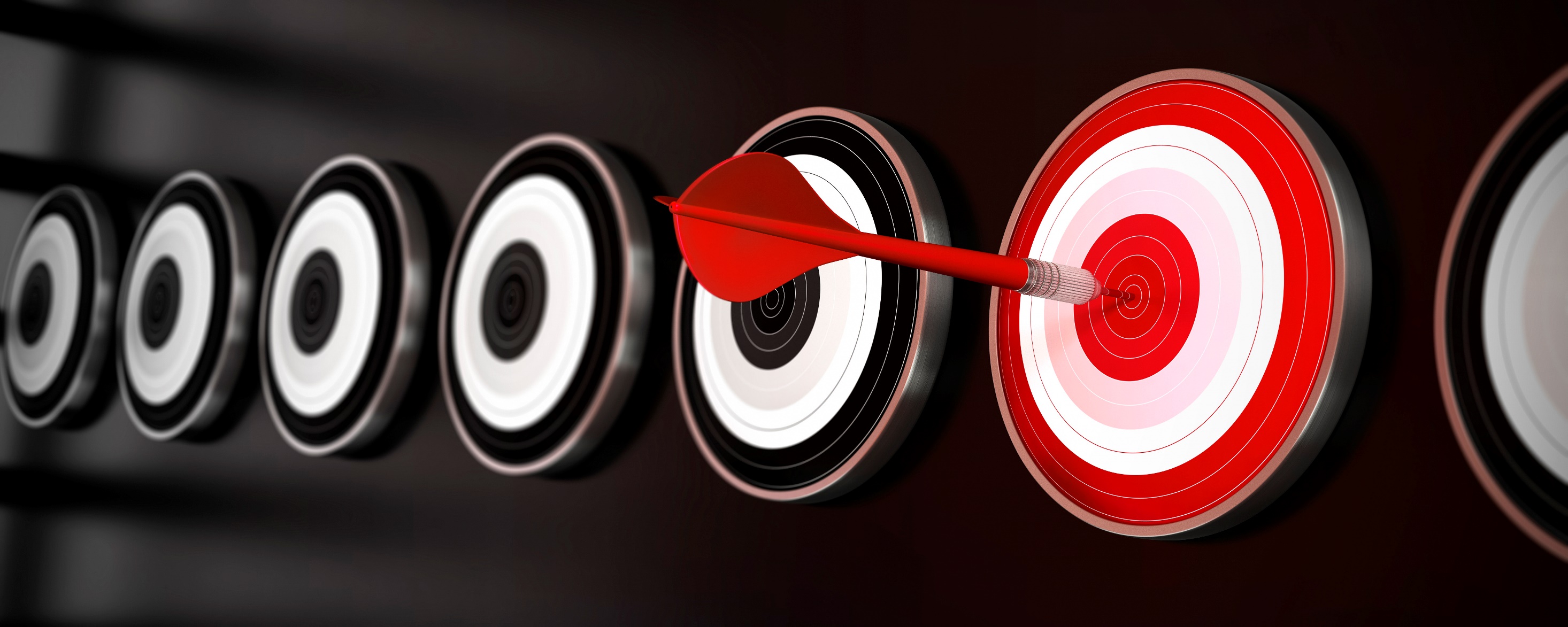 添加标题
添加标题
添加标题
添加标题
添加标题
添加标题
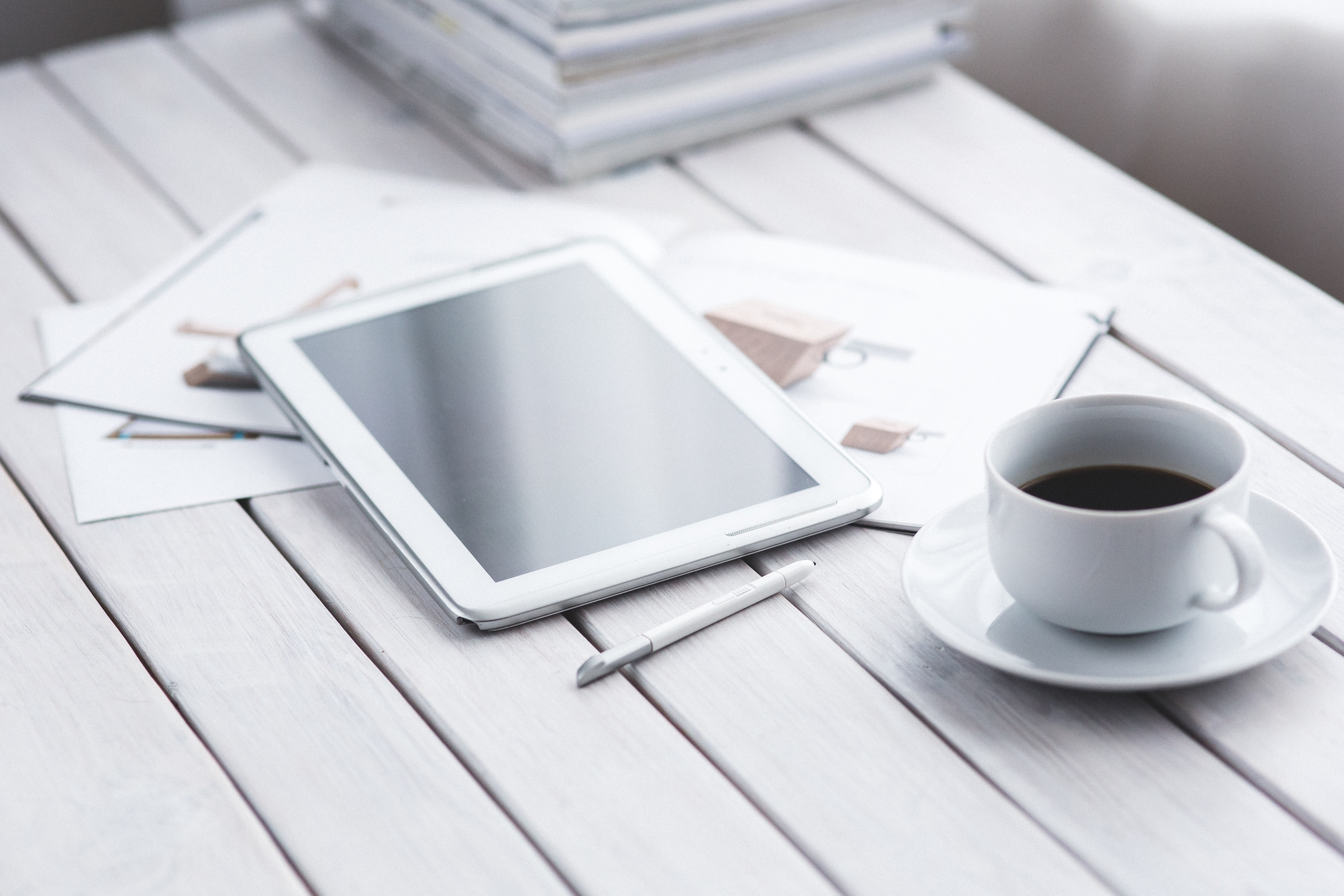 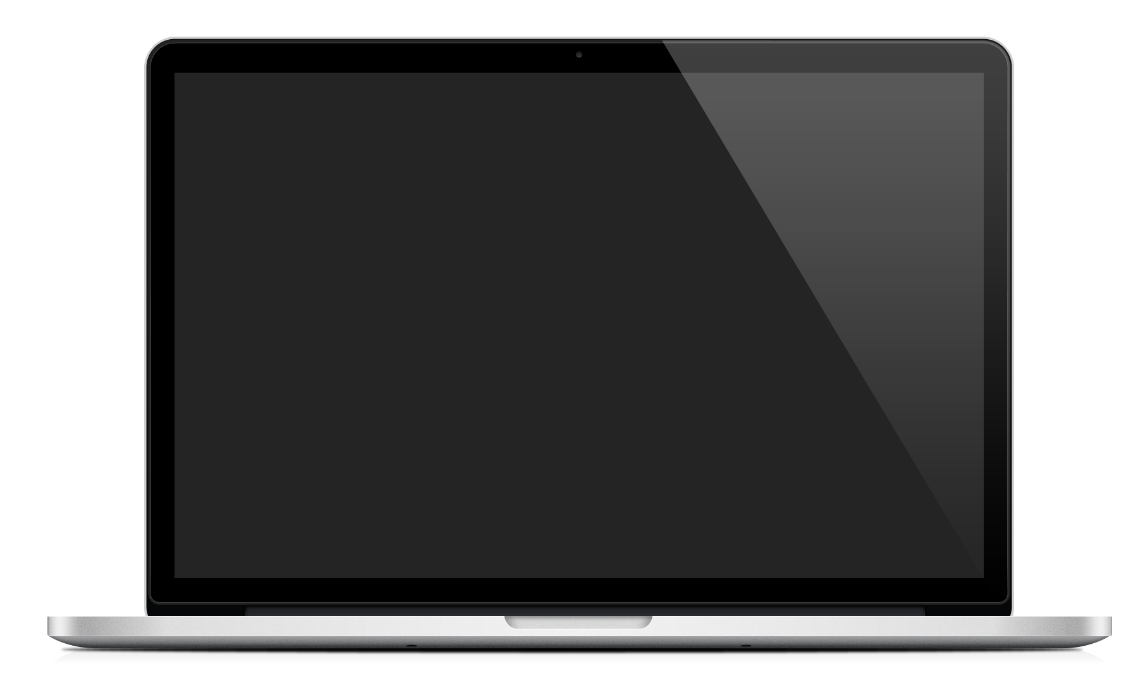 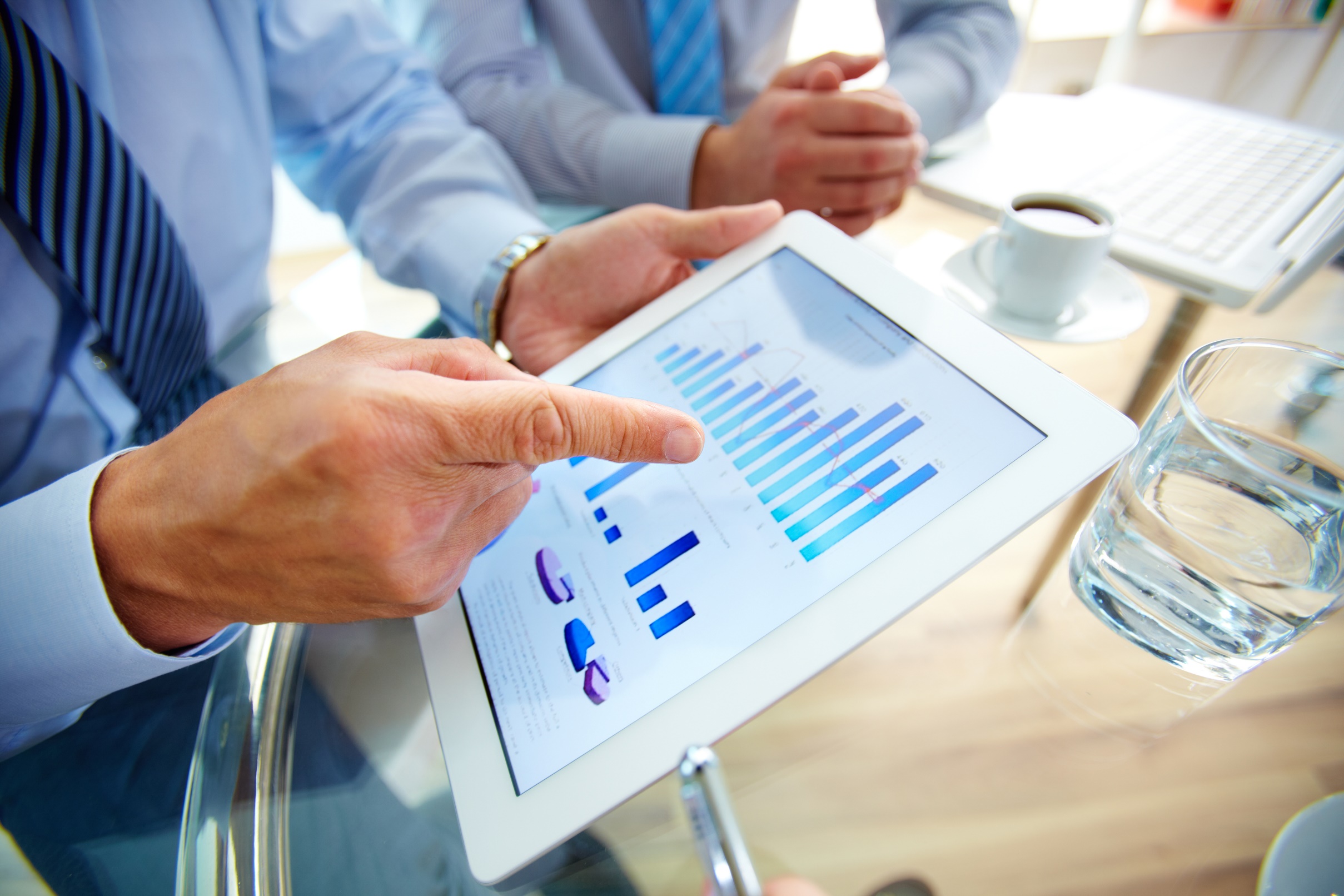 点击添加标题
单击此处添加您的文字内容，或复制文本粘贴至此，字间距和行间距均可自行调节
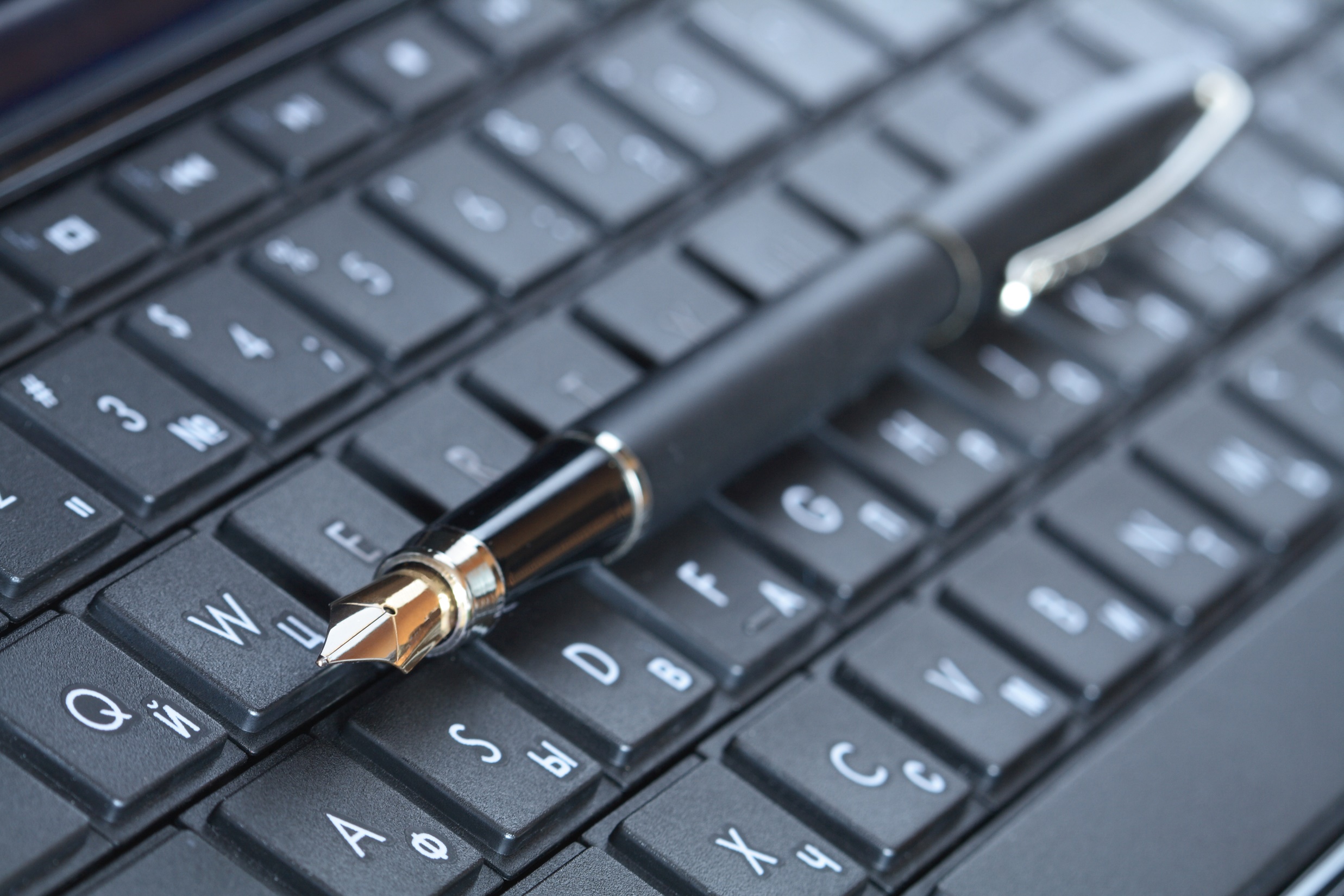 添加文字内容
添加您的文字内容
添加您的文字内容
添加您的文字内容
65%
72%
90%
PART 02
目前工作概述
单击此处添加您的文字内容
添加标题
添加标题
添加标题
添加标题
添加标题
单击此处添加您的文字内容，或复制文本粘贴至此
单击此处添加您的文字内容，或复制文本粘贴至此
单击此处添加您的文字内容，或复制文本粘贴至此
单击此处添加您的文字内容，或复制文本粘贴至此
添加标题
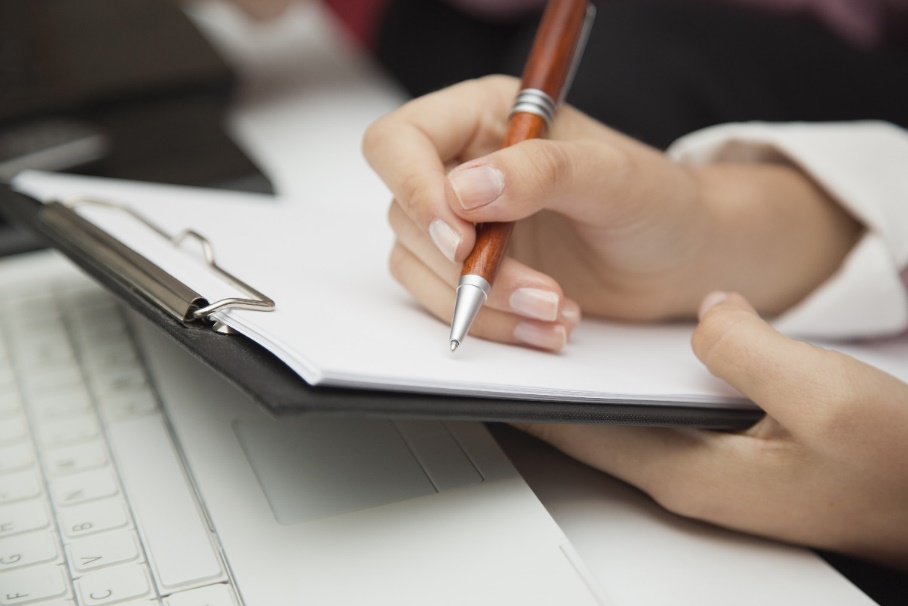 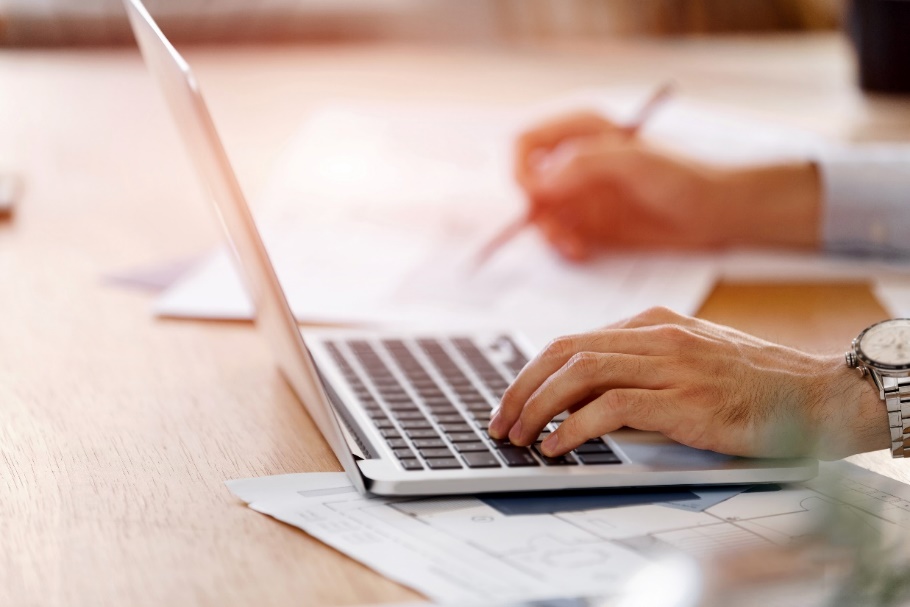 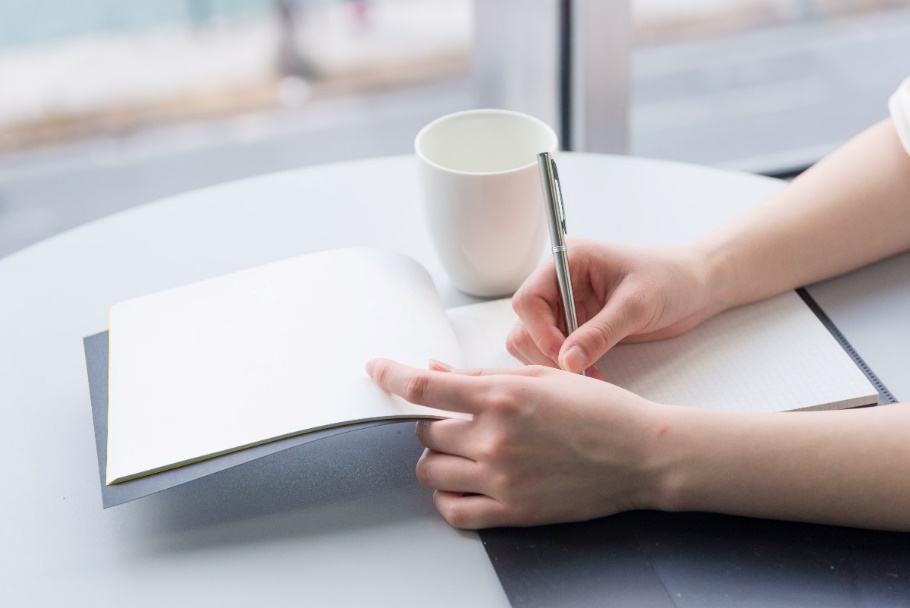 添加标题
添加标题
添加标题
单击此处添加您的文字内容，或复制文本粘贴至此，字间距和行间距均可自行调节。本模板的所有文字和图片素材，均可自由编辑替换和移动。
单击此处添加您的标题
点击添加标题
单击此处添加您的文字内容，或复制文本粘贴至此，字间距和行间距均可自行调节。本模板的所有文字和图片素材，均可自由编辑替换和移动。
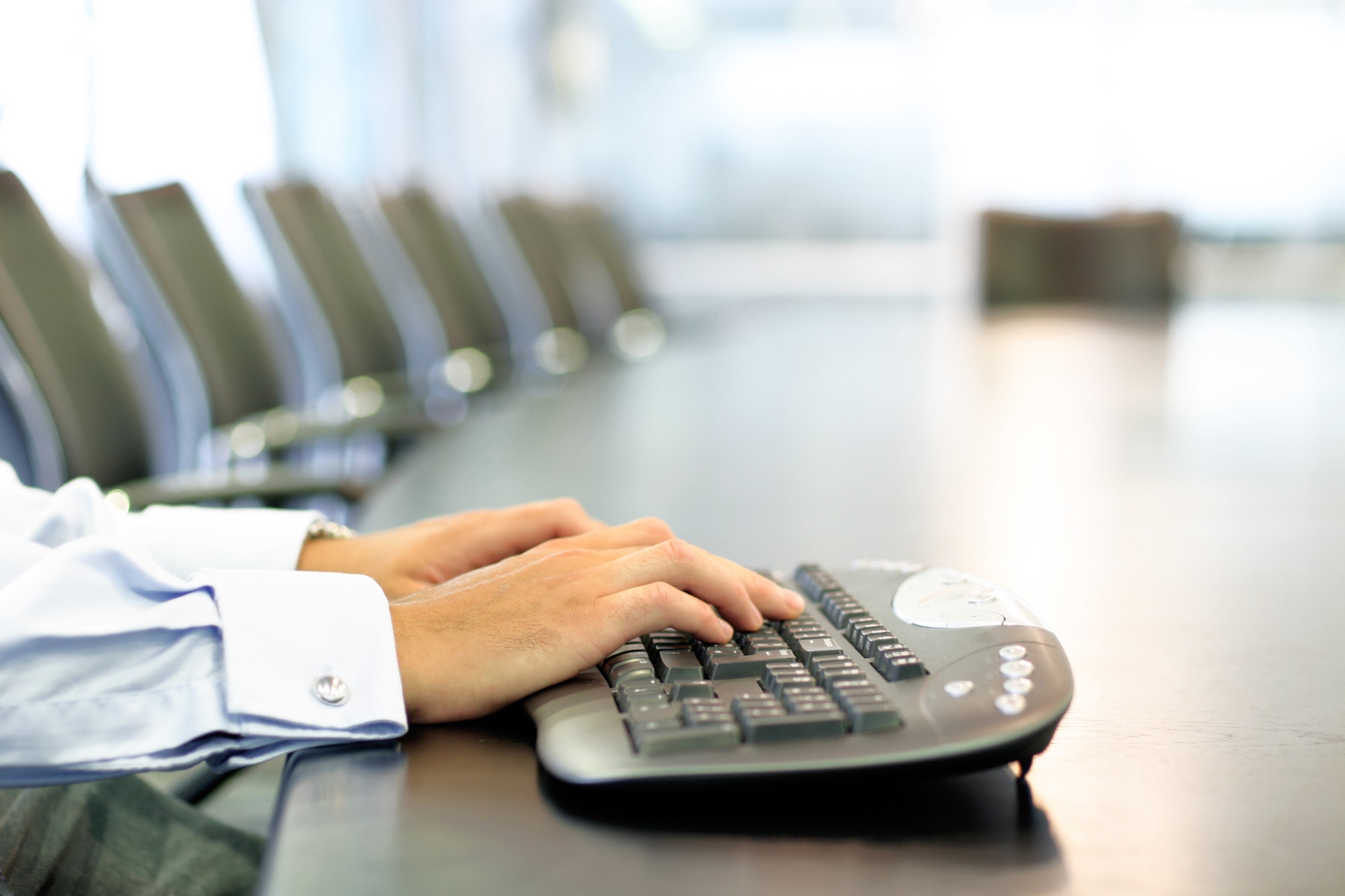 添加标题
添加标题
添加标题
添加标题
添加标题
添加标题
添加标题
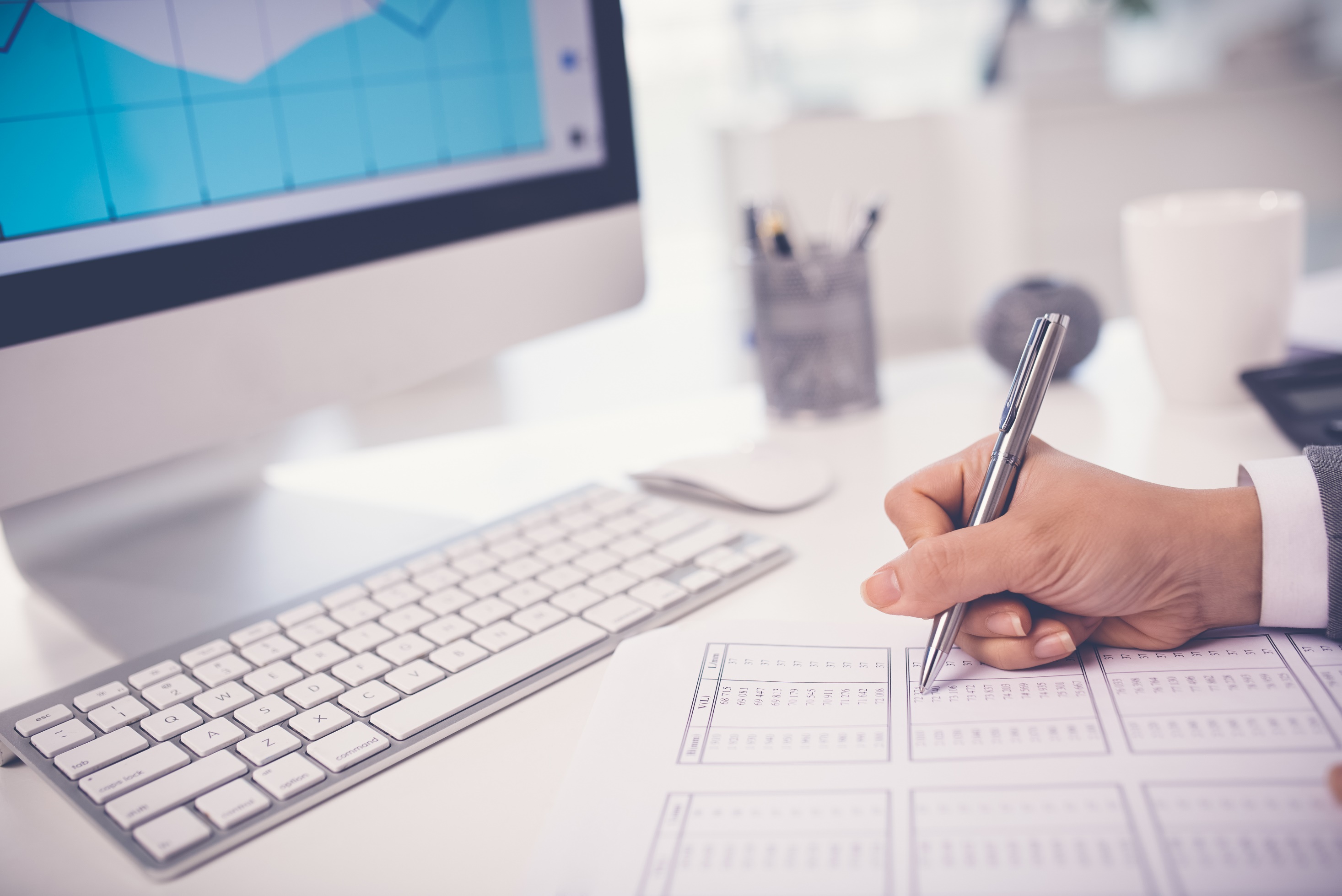 添加标题
添加标题
添加标题
添加标题
单击此处添加您的文字内容，或复制文本粘贴至此，字间距和行间距均可自行调节。本模板的所有文字和图片素材，均可自由编辑替换和移动。
PART 03
工作中存在的不足
单击此处添加您的文字内容
添加标题
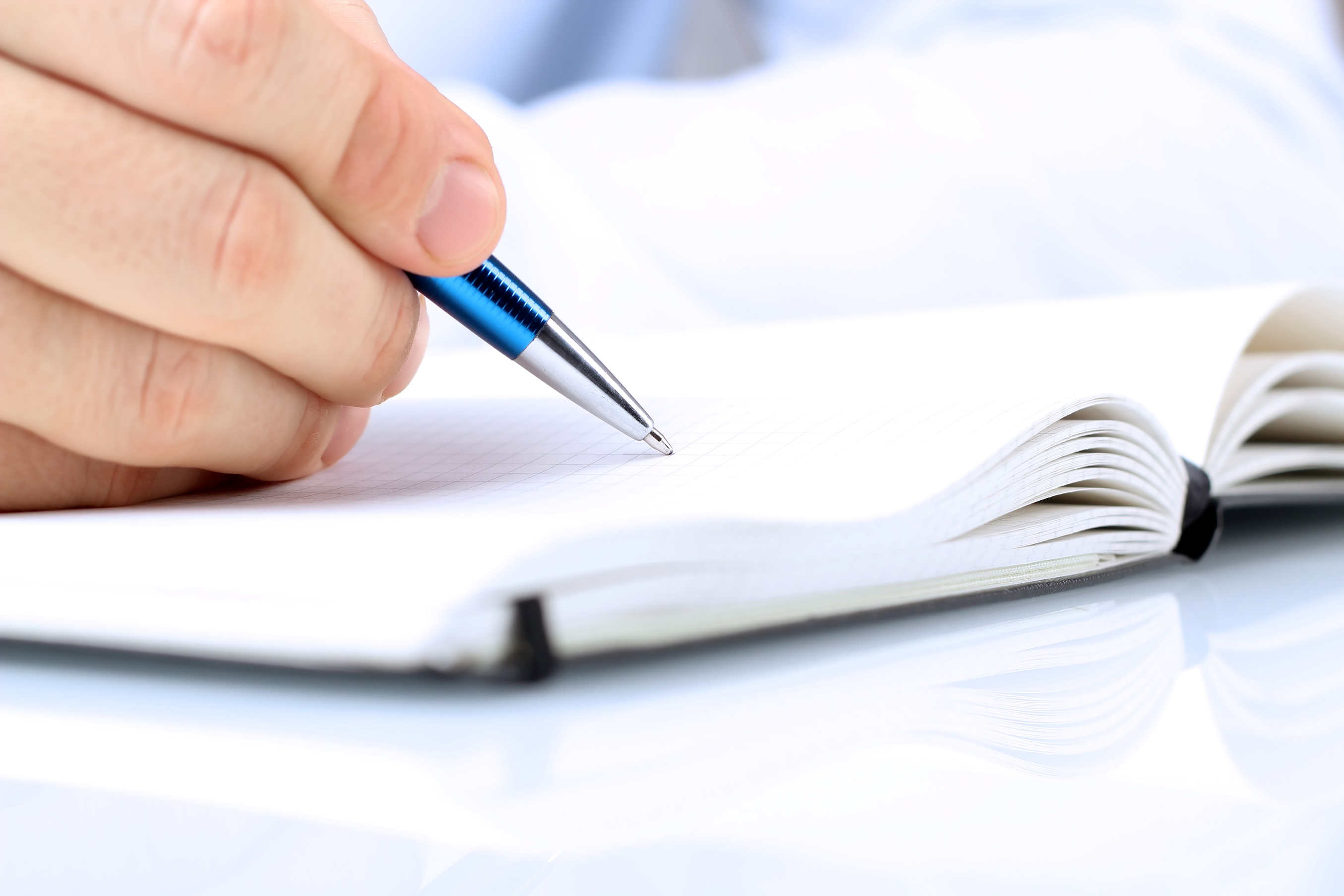 单击此处添加您的文字内容，或复制文本粘贴至此，字间距和行间距均可自行调节。本模板的所有文字和图片素材，均可自由编辑替换和移动。
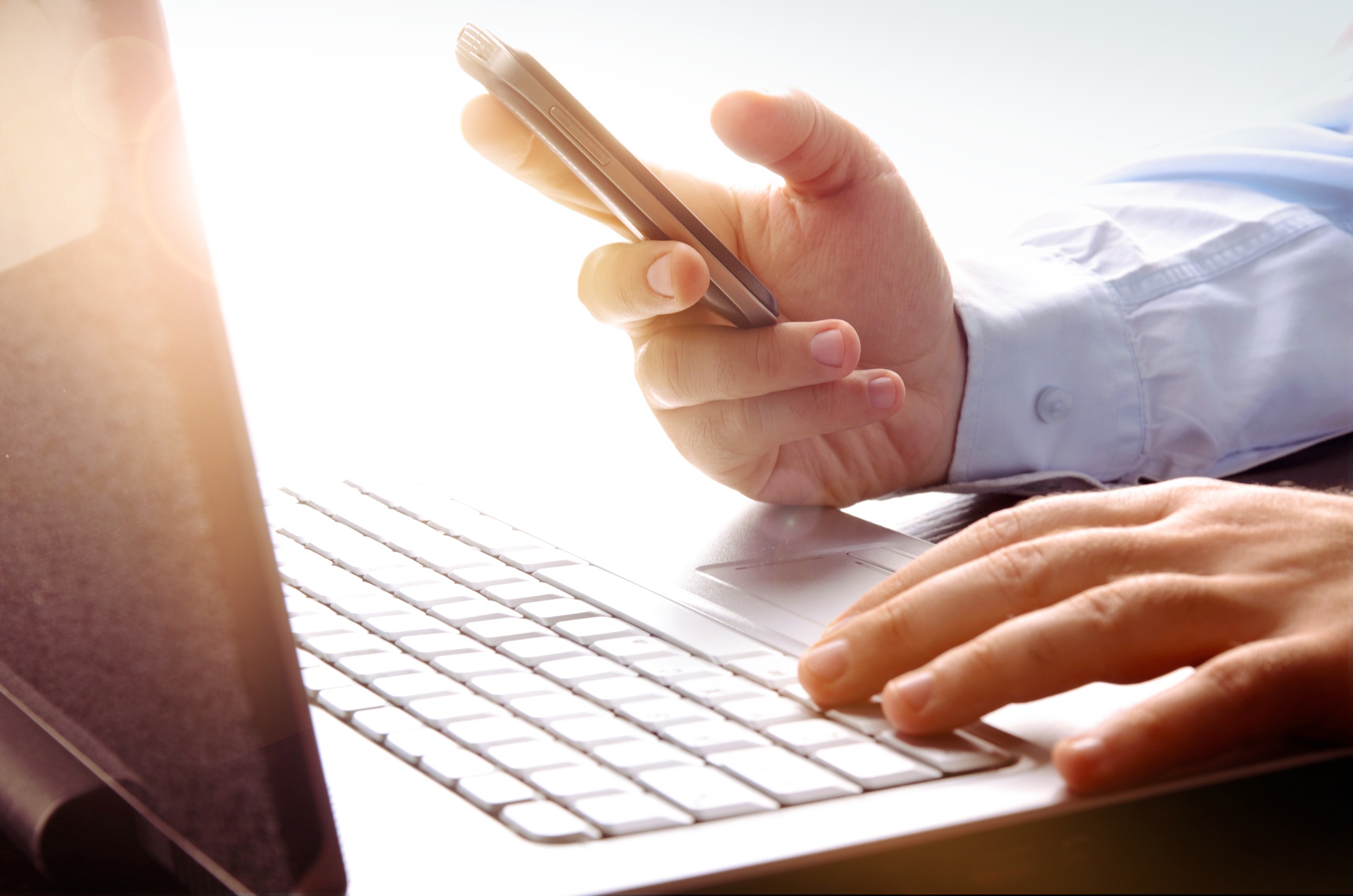 添加标题
添加标题
单击此处添加您的文字内容，或复制文本粘贴至此，字间距和行间距均可自行调节。本模板的所有文字和图片素材，均可自由编辑替换和移动。
本模板的所有文字和图片素材，均可自由编辑替换和移动。单击此处添加您的文字内容，或复制文本粘贴至此，字间距和行间距均可自行调节。
单击此处添加您的文字内容，或复制文本粘贴至此，字间距和行间距均可自行调节。本模板的所有文字和图片素材，均可自由编辑替换和移动。
添加标题
点击添加标题
添加标题
单击此处添加您的文字内容
单击此处添加您的文字内容，或复制文本粘贴至此，字间距和行间距均可自行调节。本模板的所有文字和图片素材，均可自由编辑替换和移动。
单击此处添加您的文字内容，或复制文本粘贴至此，字间距和行间距均可自行调节。本模板的所有文字和图片素材，均可自由编辑替换和移动。
添加标题
单击此处添加您的文字内容
添加标题
单击此处添加您的文字内容
添加标题
单击此处添加您的文字内容
添加标题
添加标题
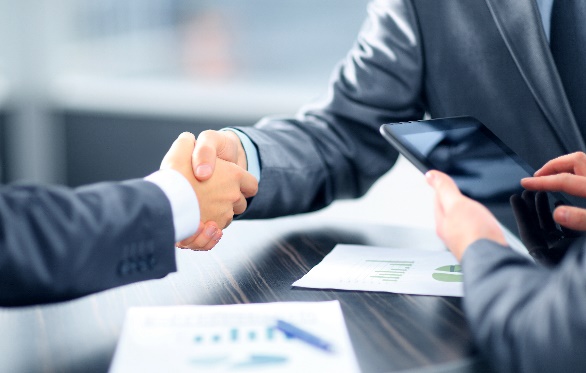 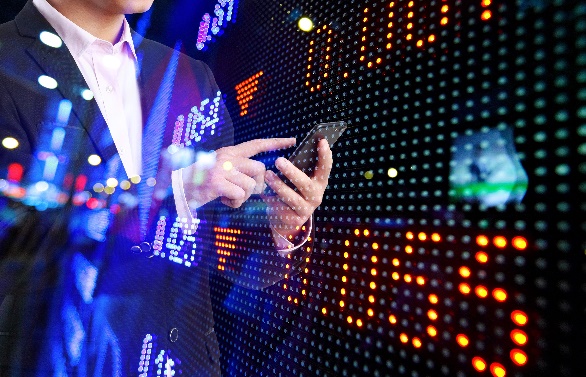 单击此处添加您的文字内容，或复制文本粘贴至此，字间距和行间距均可自行调节
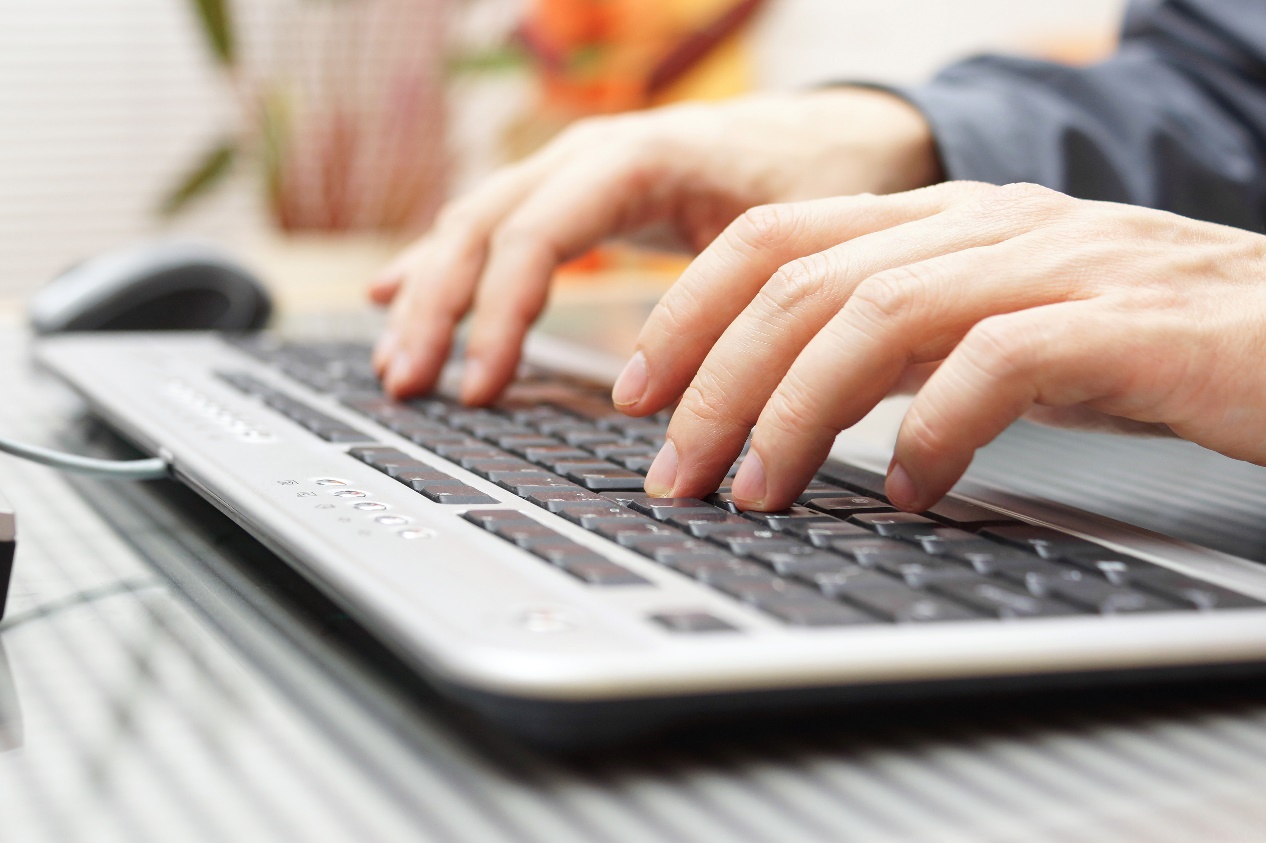 单击此处添加您的文字内容，或复制文本粘贴至此，字间距和行间距均可自行调节。
本模板的所有文字和图片素材，均可自由编辑替换和移动。单击此处添加您的文字内容，或复制文本粘贴至此，字间距和行间距均可自行调节。
添加标题
2
单击此处添加您的文字内容，或复制文本粘贴至此
1
3
单击此处添加您的文字内容，或复制文本粘贴至此
单击此处添加您的文字内容，或复制文本粘贴至此
4
单击此处添加您的文字内容，或复制文本粘贴至此
PART 04
工作规划和目标
单击此处添加您的文字内容
添加标题
添加标题
添加标题
添加标题
添加标题
单击此处添加您的文字内容，或复制文本粘贴至此
单击此处添加您的文字内容，或复制文本粘贴至此
单击此处添加您的文字内容，或复制文本粘贴至此
单击此处添加您的文字内容，或复制文本粘贴至此
添加标题
单击此处添加您的文字内容，或复制文本粘贴至此
1
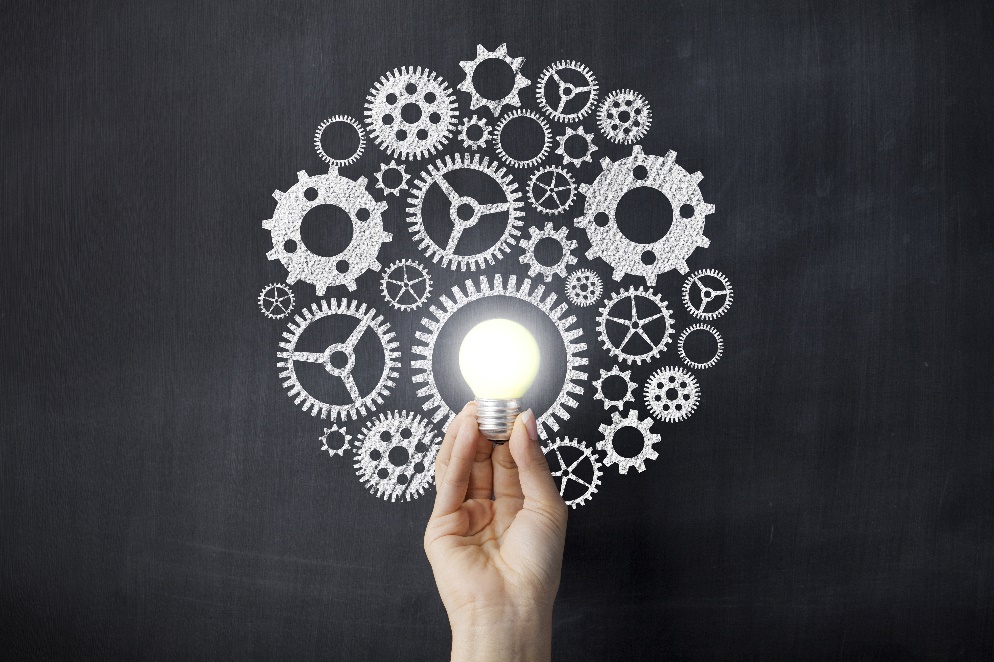 单击此处添加您的文字内容，或复制文本粘贴至此
2
单击此处添加您的文字内容，或复制文本粘贴至此
3
单击此处添加您的文字内容，或复制文本粘贴至此
4
添加标题
添加标题
添加标题
单击此处添加您的文字内容，或复制文本粘贴至此
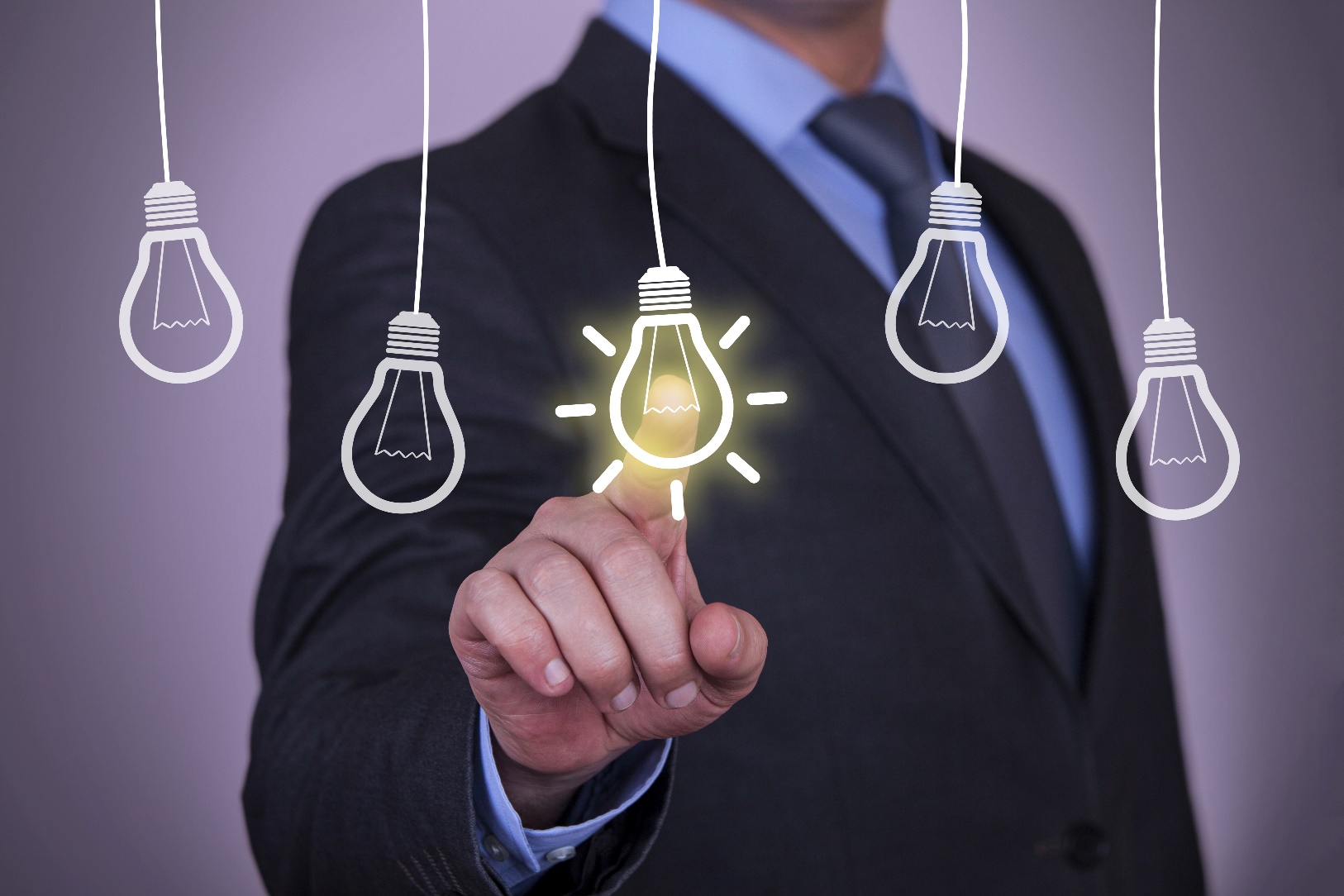 单击此处添加您的文字内容，或复制文本粘贴至此
添加标题
单击此处添加您的文字内容，或复制文本粘贴至此
添加标题
单击此处添加您的文字内容，或复制文本粘贴至此
添加标题
添加标题
添加标题
添加标题
添加标题
添加标题
单击此处添加您的文字内容，或复制文本粘贴至此，字间距和行间距均可自行调节。本模板的所有文字和图片素材，均可自由编辑替换和移动。
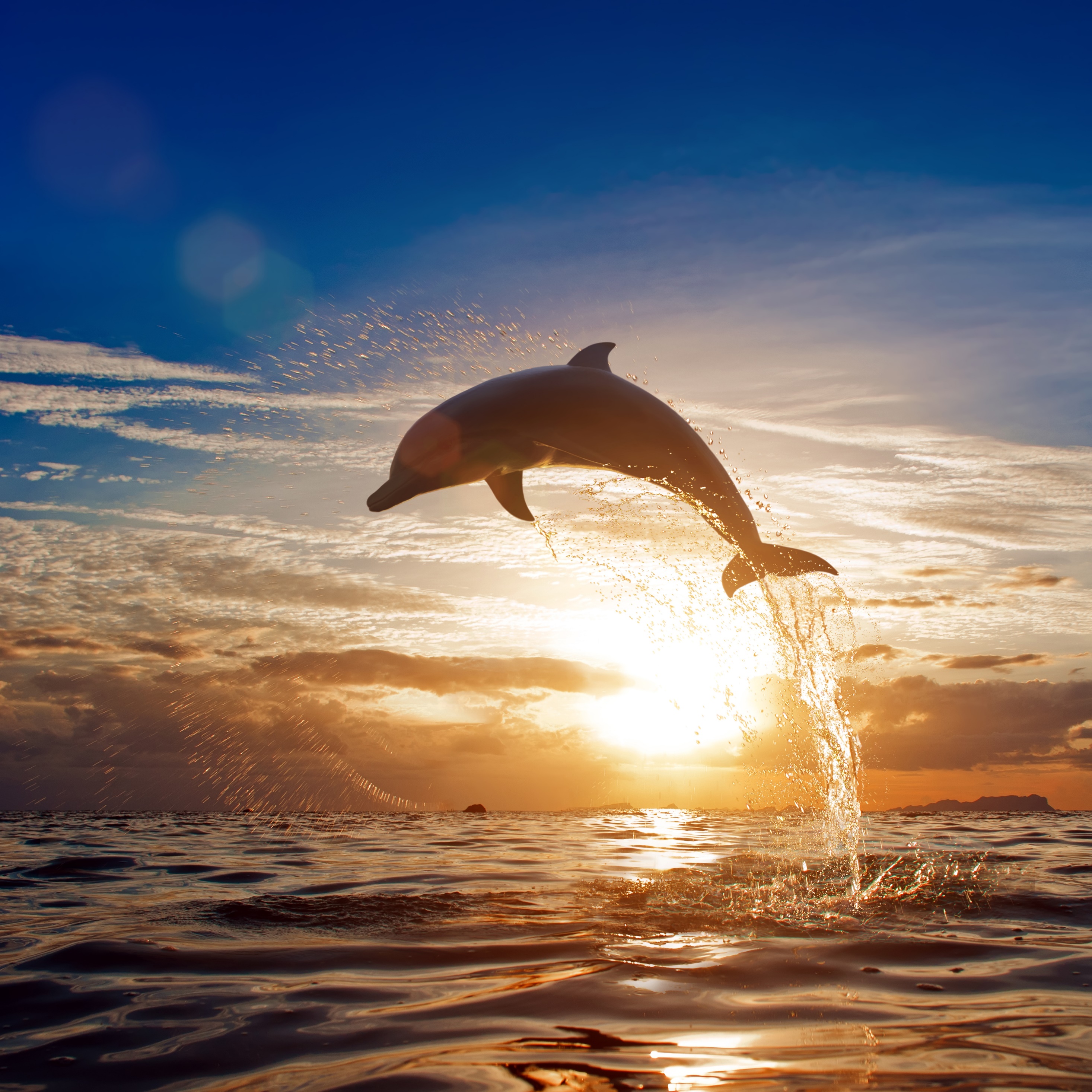 汇报完毕 谢谢聆听
职业规划 | 工作汇报 | 个人总结 | 总结计划 | 述职报告
汇报人：格迪天
附赠图标素材
模板使用说明
本模板在 PowerPoint 或 WPS 均可编辑使用，如需最佳效果，建议使用 PowerPoint 2013 或以上版本（ WPS Office 建议下载最新版本 ）。
软件兼容
模板采用母版规划，可快速更改对应内容。对应的内容可在点击菜单栏“视图” >“幻灯片母版”，进入即可编辑。
母版规划
统一主题色彩制作，PowerPoint 可在菜单栏“设计”>“颜色”更改不同的颜色或自定义颜色，模板中的模块和字体会一键变换对应色彩
（ WPS Office 在菜单栏“设计”>“配色方案”下进行更改 ），如需自定义颜色功能需在 PowerPoint 下设置。
主题色彩
统一主题字体制作， PowerPoint 可直接在菜单栏“设计”>“字体”更改不同的字体或者自定义字体，模板字体会一键变换对应的字体
（ WPS Office 在菜单栏“设计”>“演示工具” >“批量设置字体”下进行更改 ） 。
主题字体
本模板默认采用连续自动播放效果， PowerPoint 可在菜单栏“切换” >“换片方式”下设置
（ WPS Office 在菜单栏“动画”>“切换效果”下进行更改 ） 。
过场动画
本模板采用全动画效果，如果演示时不需要动画，可以点击“幻灯片放映 ”> “设置幻灯片放映”> 选择“放映时不加动画”即可
（ 需在 PowerPoint 方可设置 ）。
模板动画
模板特点
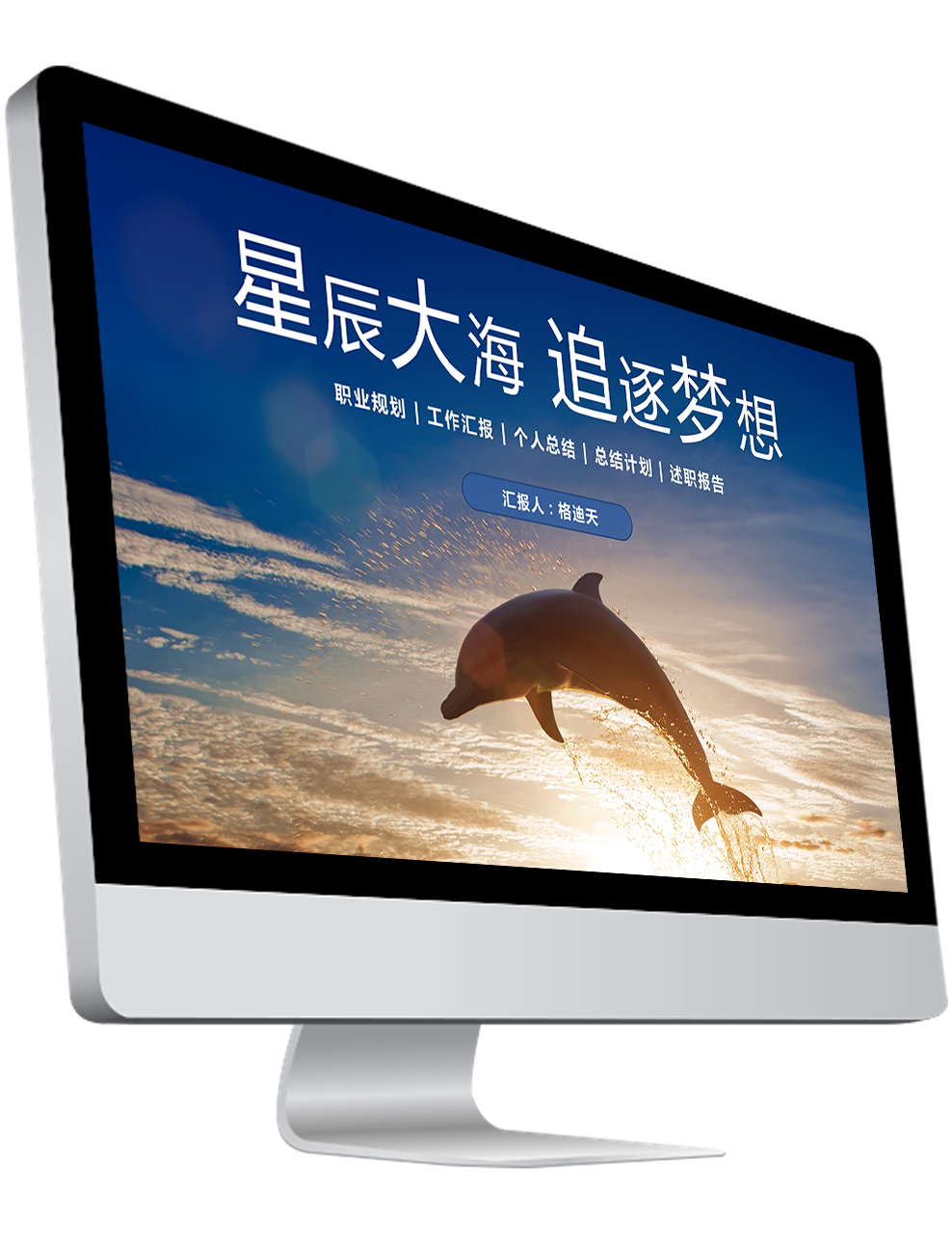 述职报告 类通用，适合 晋升报告、总结计划、工作汇报等
全模板共 25 页，逻辑框架完整，内容实用
模板内 素材元素独立，修改方便
高端商务风 设计风格，可适用题材较广
支持主题颜色 模板一键变色
母版规划，可快速更改对应内容
模板为 全动态 PPT，展现更具生动
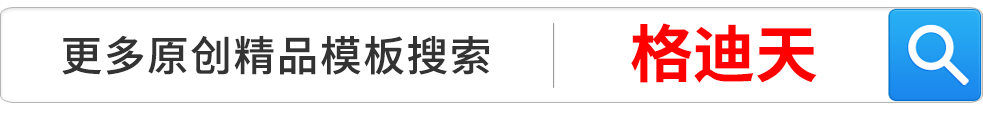 http://chn.docer.com/works?userid=333557067